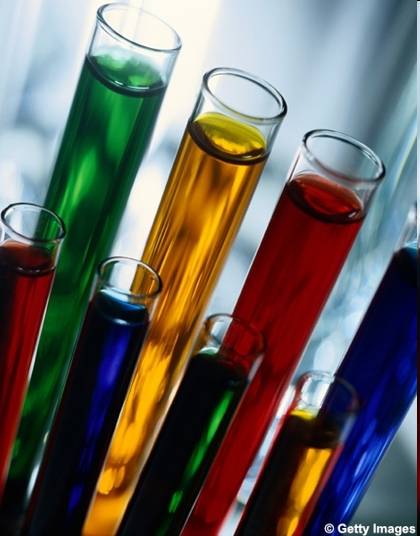 Химическая  чехарда
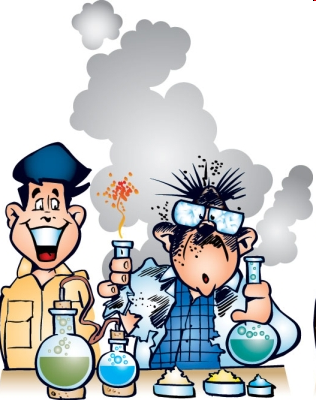 5
15
20
10
5
15
10
20
10
15
20
5
15
5
10
20
5
20
10
15
5
Из чего состоит любое вещество.Дайте этому определение.
Атом –мельчайшая электронейтральные частицы из которых состоят молекулы веществ
Ответ:
10
Что называют наблюдением?
Концентрация внимания на предметах с целью их изучения
Ответ:
15
О чем речь: химические превращения , сопровождающиеся характерными признаками, с помощью которых проводят распознавание веществ
Ответ:
Качественные реакции
20
Сколько здесь веществ:свеча, парафин, алюминий, кастрюля,пробирка, снежинка, железо, вода,дерево, крахмал, золото, лампа, спирт
7
Ответ:
5
Какую величину обозначают так:  Аr(Х)
Ответ:
Относительную атомную массу вещества
10
Напишите формулу как определить массовую долю элемента в веществе?
Ответ:
15
В каком соединении массовая доля кислорода больше: SO2  или  SO3
Ответ:
SO3
20
Решите задачу : природная сера содержит 8% примесей.Какая масса чистой серы содержится в 200 кг природного образца?
Ответ:
184
5
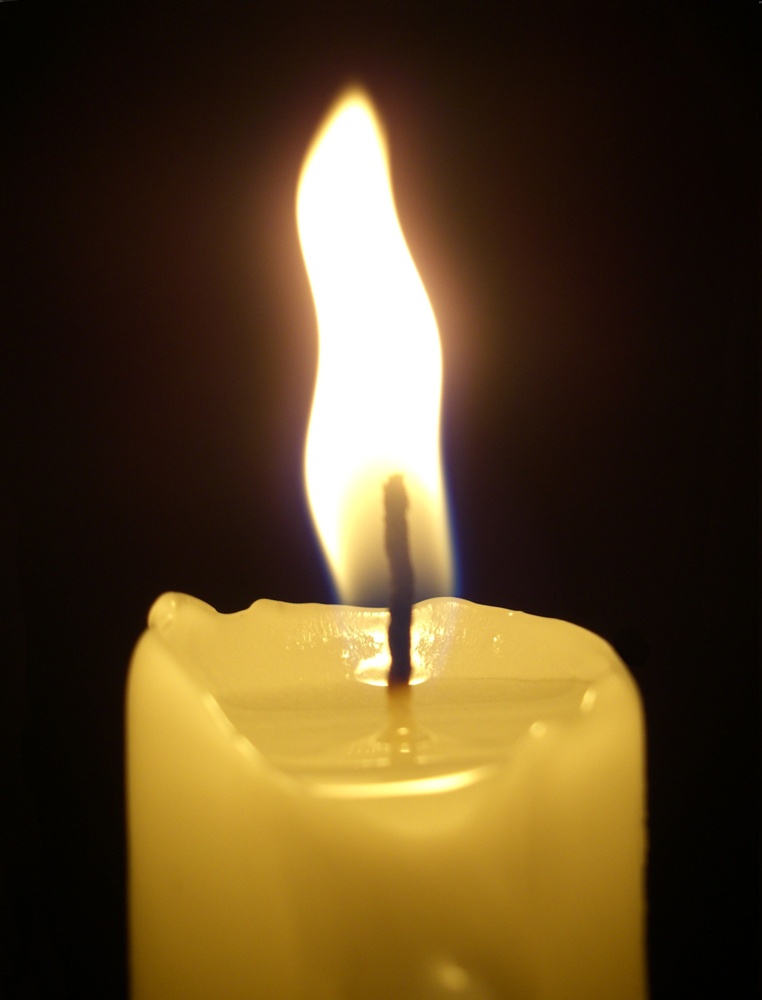 Какая часть пламени самая горячая
Ответ:
верхняя
10
Дана смесь(сухая смесь): железные и медные опилки, сера, поваренная соль. Опишите этапы разделенияэтой смеси
Ответ:
15
Как называют реакцию обмена между кислотами и щелочами?
Ответ:
нейтрализации
20
Перечислите основные признаки химических реакции
Осадок, газ, запах, выделение тепла и света
Ответ:
5
Назовите дату рождения Д.И. Менделеева
Ответ:
8 февраля 1834
10
Чем знаменит А.М.Бутлеров
Ответ:
15
Сформулируйте закон сохранения массы веществ. Кто его сформулировал?
Масса веществ вступивших в хим.реакцию, равна массе веществ , получившихся  в результате ее. М.В. Ломоносов
Ответ:
20
О каком элементе идет речь: «нечистый газ», «удушливый газ», нитроген, безжизненный
Азот
Ответ:
5
Сколько на сегодняшний день элементов в периодической системе Д.И.Менделеева
110
Ответ:
10
Сколько кусочков цветного стекла потратил Ломоносов на создание «Полтавской баталии»
Ответ:
15
Что за процесс описан данным уравнением реакции: углекислый газ+вода= глюкоза+ кислород
Ответ:
фотосинтез
20
Что это? опишите устройство
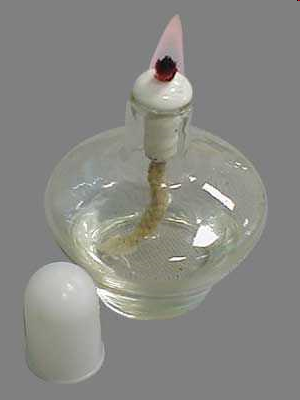 Ответ: